Port Efficiency and public private Capacity (PEPP)
Dagens program
Formål med mødet:
Velkommen og tak
Introduktioner
Diskussionspunkter: 
	Vores indbyrdes roller ift. projektet
	Hjemmeside

Projekt:
Forskningssammenhæng
Første skridt for at opfylde mål
Tidsplan
Introduktioner
Aid-to-Trade
Sektorsamarbejdet
PEPP partnere: George Acheampong (UG), Jonas Aryee (RMU), Torben Andersen, Casper Andersen og Annette Skovsted Hansen (AU). Forskellige fag.
Forskning – spørgsmål, dataindsamling (kræver adgang), analyse og formidling
Projektstart og nyansættelser: Karen Degn, Phillip Stenmann Baun og Martin Nicolaisen
11/02/201925/01/2019
Overordnet spørgsmål
Hvordan kan kapacitetsudvikling i og omkring Tema Havn bidrage til bæredygtig industrialisering af Ghana i takt med at Danmark udfaser udviklingsbistand til fordel for udelukkende handelsrelationer?

Fire arbejdspakker:
Ease of Business Index og ndustrialisering (Sikre gennemslagskraft)
Digitalisering
Nøgleværdier og holdninger i kapacitetsudvikling og ændringer i praksis i den maritime sektor
Kommunikation og formidling
11/02/201925/01/2019
Første skridt
Dataindsamling

WP 1 – Offentlige og private spillere : samspil, modspil, fælles mål
Kortlægning af offentlige og private interessenter og økonomisk vinding ved øget effektivitet og Temas understøttelse af bæredygtig industrialisering 

WP 2 – Digitalisering i Aarhus Havn og Tema Havn

WP 3 – Træningsmateriale, observationer og interviews f.eks. på Regional Maritime University (RMU) og Danpilots kursusforløb

WP 4 – Hjemmeside, projektbesøg i marts og stakeholdermøde først i april
11/02/201925/01/2019
Forskning
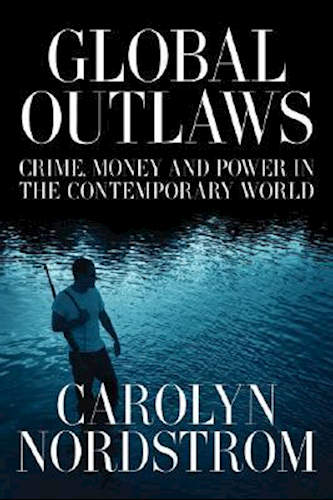 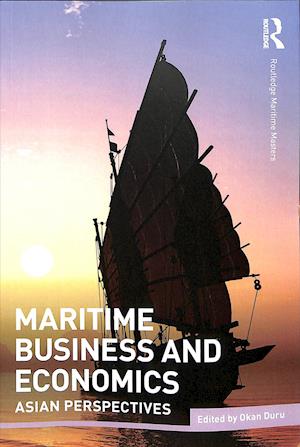 11/02/201925/01/2019
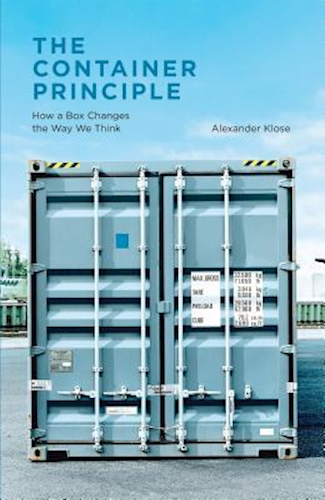 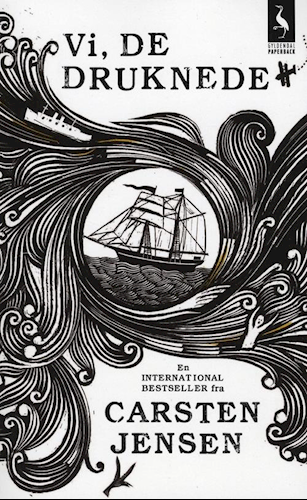 Inspiration
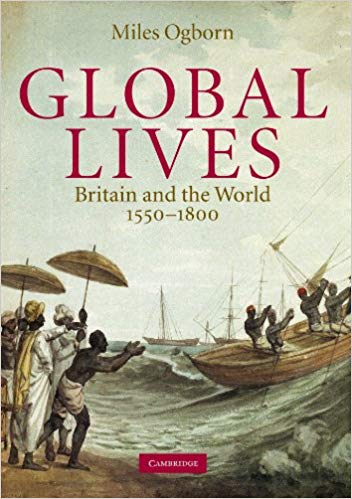 11/02/201925/01/2019
Outputs
9 konferenceoplæg, hvoraf mindst 6 indsendes som artikler til internationale fagfællebedømte tidsskrifter.
2 workshops hhv. for politikere, relevante embedsfolk og repræsentanter for den internationale privatsektor i Ghana og for undervisere med henblik på at diskutere spændinger mellem ordbrug – og deres implikationer for implementering af kursusindhold. 3 stakeholder møder. 
3 project advisory board møder. 
6 internationale konferencer. 
1 tegnefilm. 
Two medieindslag på Twi og Engelsk. 
2 policy briefs.
Dynamisk hjemmeside - http://projects.au.dk/pepp/
11/02/201925/01/2019
Kapacitet: Magt og indflydelse
11/02/201925/01/2019
Effektivitet
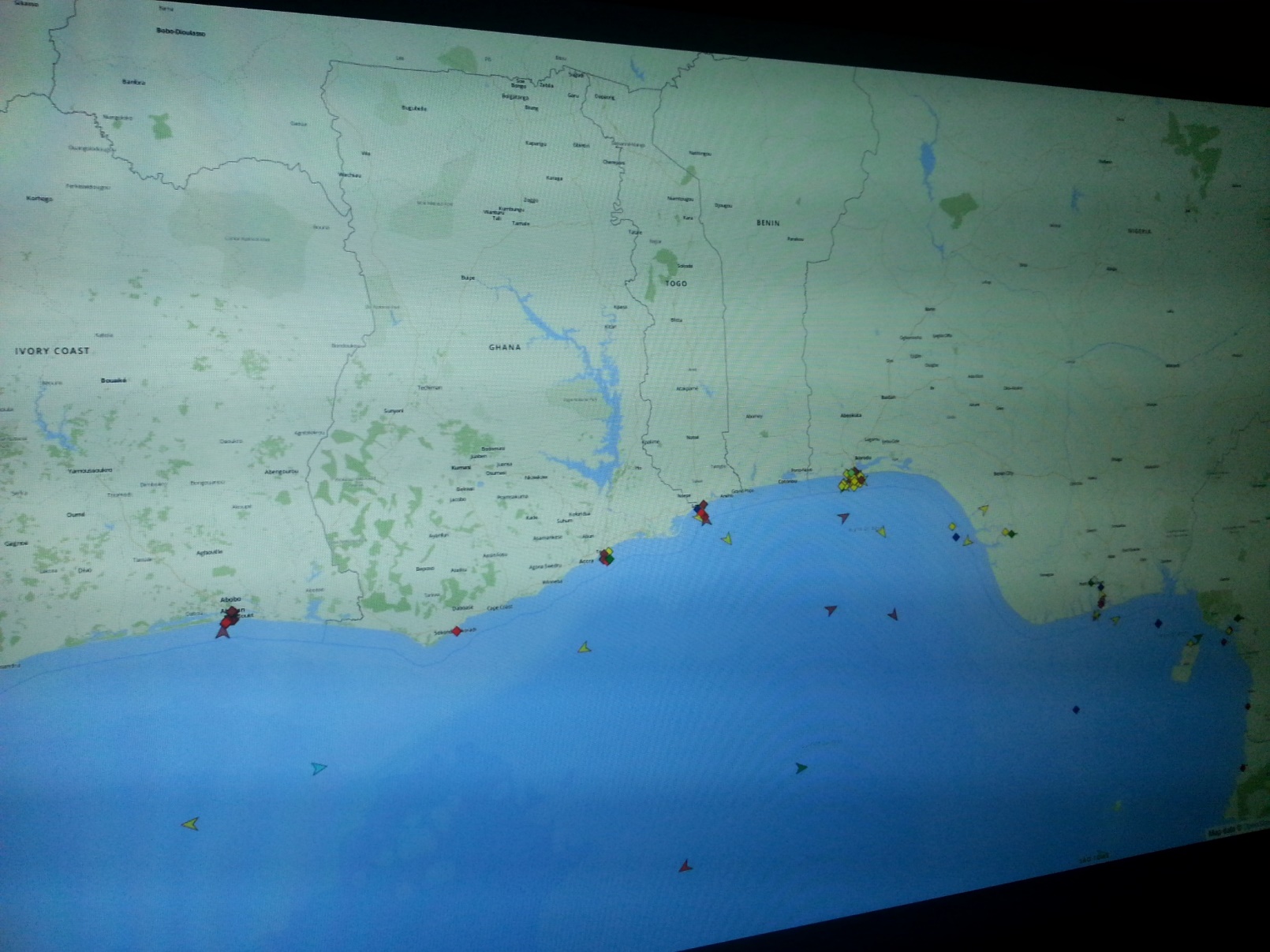 GPHA MISSION
To provide efficient port facilities and quality services 
to our clients and regulate logistics clusters in the port.
GPHA VISION
To be the leading container hub and the beacon of 
trade and industry in West Africa
Definition: 
Et spørgsmål om tid og penge
Hvad er på spil for hvem? – work package 1
Ease of business index
Stakeholder beregninger i cedis, DKK og USD:
Maersk Line, APM Terminals, GPHA, 
Løsninger: Digitalisering – work package 2
Udfordringer:
Sikkerhed
Korruption?
Kapacitetsudvikling (Human Ressource Development)
Forståelse af ‘effektivitet’ ifm. kapacitetsudviklingskurser- work package 3
11/02/201925/01/2019
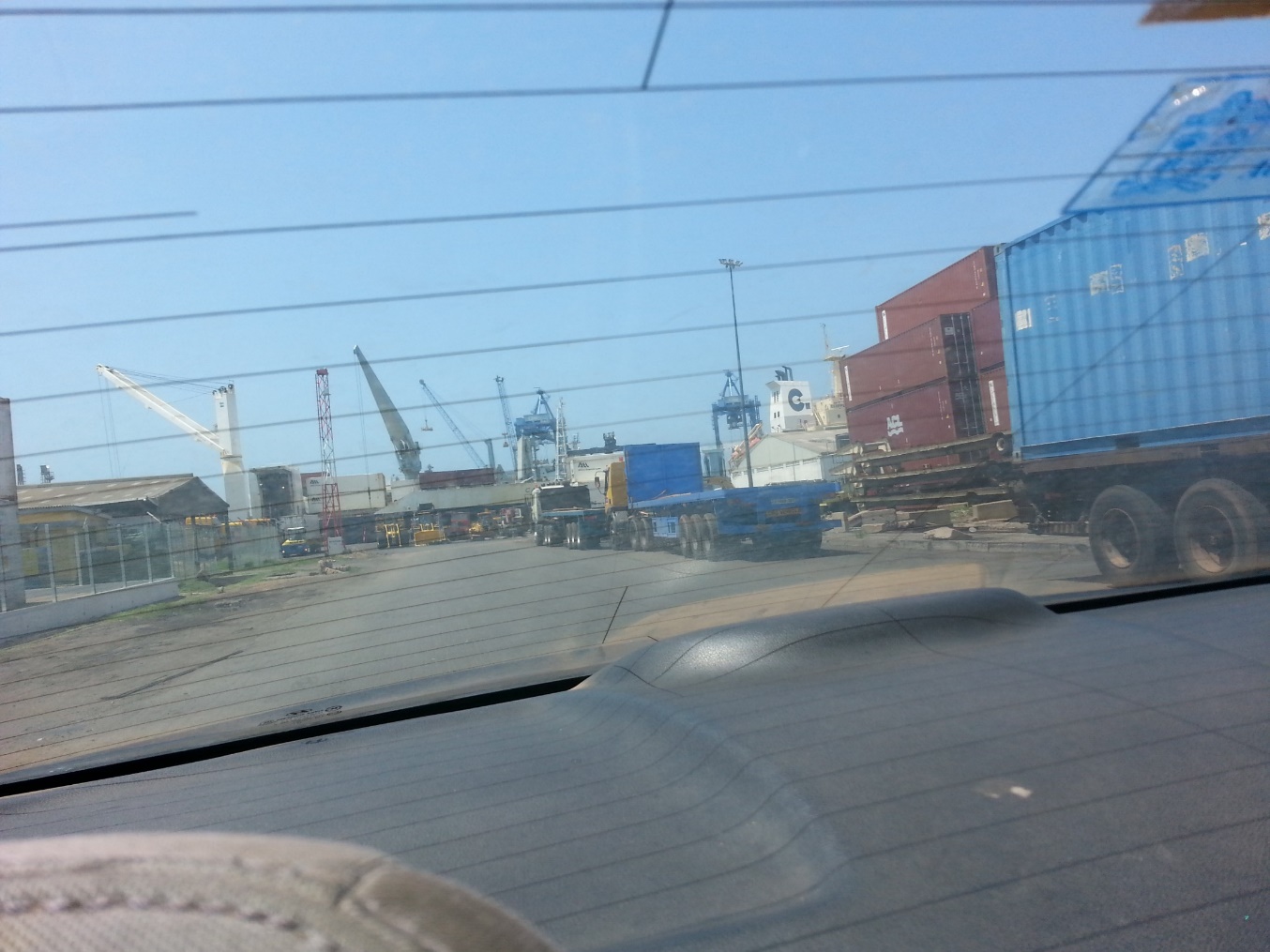 Sikkerhed
Definition:
Aarhus Havn, lodshvervet

Hvad er på spil for hvem?
Sektorsamarbejdet
Tema Havns ry

Løsninger: Digitalisering – e-kort? Danpilots kurser – work package 2 og 3

Udfordringer:
Forventninger til effektivitet?
Korruption?
Kapacitetsudvikling (Human Ressource Development)
Forståelse af ‘sikkerhed’ ifm. kapacitetsudviklingskurser- work package 3
11/02/201925/01/2019
Fra ord til handling: Hvem læser? Hvordan forstås ordene og billederne? giver det handling?
11/02/201925/01/2019
Korruption
Korruption og effektivitet
Sammenhæng
Tid og penge
Økonomisk udvikling

Praksis og forventninger

Brug af ord
Parallel, mis- og fælles forståelser
11/02/201925/01/2019
Tidsplan for 2019
Februar og marts
Forskningsoversigter
Forberedelse og dataindsamling for wp 1 i Ghana
Forberedelse af dataindsamling for wp 1, 2 og 3 i Ghana
29. marts FFU besøger projektet i Ghana
1. - 14. april Field work in Ghana (Martin Nicolaisen bliver til slut april) 
1. maj – 1. oktober Jonas Aryee i Danmark til dataindsamling og forberedelse af to artikler til indsendelse
Juni – konferencedeltagelse og skrive workshop
11/02/201925/01/2019